Executive Director Interview Presentation
E. David Dively | Candidate
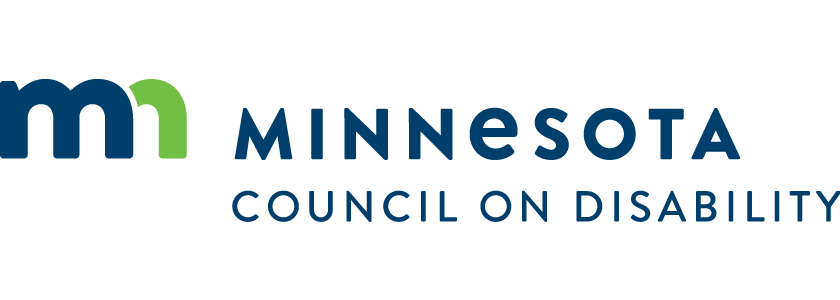 Trend 1 – Education during COVID19
Special Education meets Hybrid Education
For children, like my son with Autism, distance learning was not effective in the spring.
For Deaf, Hard of Hearing, and DeafBlind students and faculty, additional accommodations are needed but not yet available, such as clear masks.
Significant burden shifted to parents, particularly for elementary and early childhood education.
Fulfilling IEP requirements using Zoom rooms does not meet our high standards of education we desire in Minnesota
Social skills groups
Speech therapy
3
What does trend one mean for MCD?
How might these impact the work of MCD? 
What partnerships outside of our disability community might be involved in moving these forward? 
MASE & MASA
MDE & Governor’s Office
Parent’s advocacy groups
What could MCD’s role be in these partnerships?
Technical advice, hosting discussions, town halls, and leading by convening groups
4
Trend 2 – Employment for PWD
The story of a missed opportunity
While Minnesota was at nearly full employment for people without a disability, we missed a significant opportunity to improve employment for PWD--- PWD had:
Largest income gap in the country
Double the unemployment rate
Since COVID19, the US GDP has shrunk approximately by a third.
Unemployment in Minnesota, in total, is back up to approximately 10%.
Connect 700 program implementation challenges and task force already in place.
6
What does trend two mean for MCD?
How might these impact the work of MCD? 
Already partially in progress with the mandatory task force to improve employment and retention for PWD in State government.
Increased DEED/VR funding
What partnerships outside of our disability community might be involved in moving these forward? 
Increased collaboration with the Ethnic Councils
What could MCD’s role be in these partnerships?
As the only disability agency that covers all disabilities, MCD’s role should be to lead as a host.
7
Thank You!